RE Knowledge Organiser
Term 3 – Sikhism
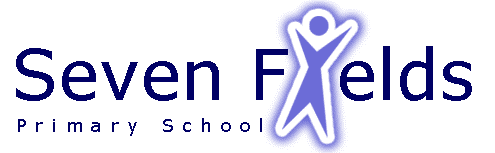 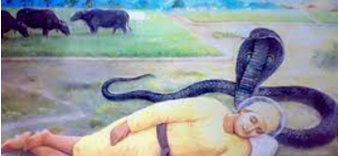 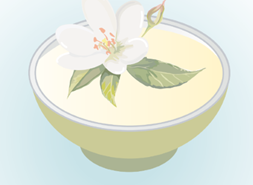 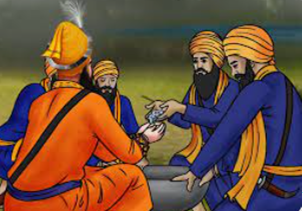